Как привлечь максимум ресурсов и поддержки в свой проект?			Маргарита Ивановаritaivanova.ru
ritaivanova.ru
Анонс выступления
Практик-руководитель проектов изменений, консультант и тренер, Маргарита Иванова, в краткой лаконичной форме представит практические рекомендации и поможет ответить на следующие вопросы:
Почему одни руководители  получают поддержку и ресурсы в свои проекты, а другие нет?  
6 признаков «чайника» – какое поведение руководителя может привести к отсутствию ресурсов и поддержки?
Какие акценты необходимо ставить при  построении диалога с лицом, принимающим решение.
Зачем нужна интеграция между разными проектами  и как ее можно реализовать?
4 аргумента в пользу активного PR проекта. Простые и дешевые технологии внутреннего пиара.
ritaivanova.ru
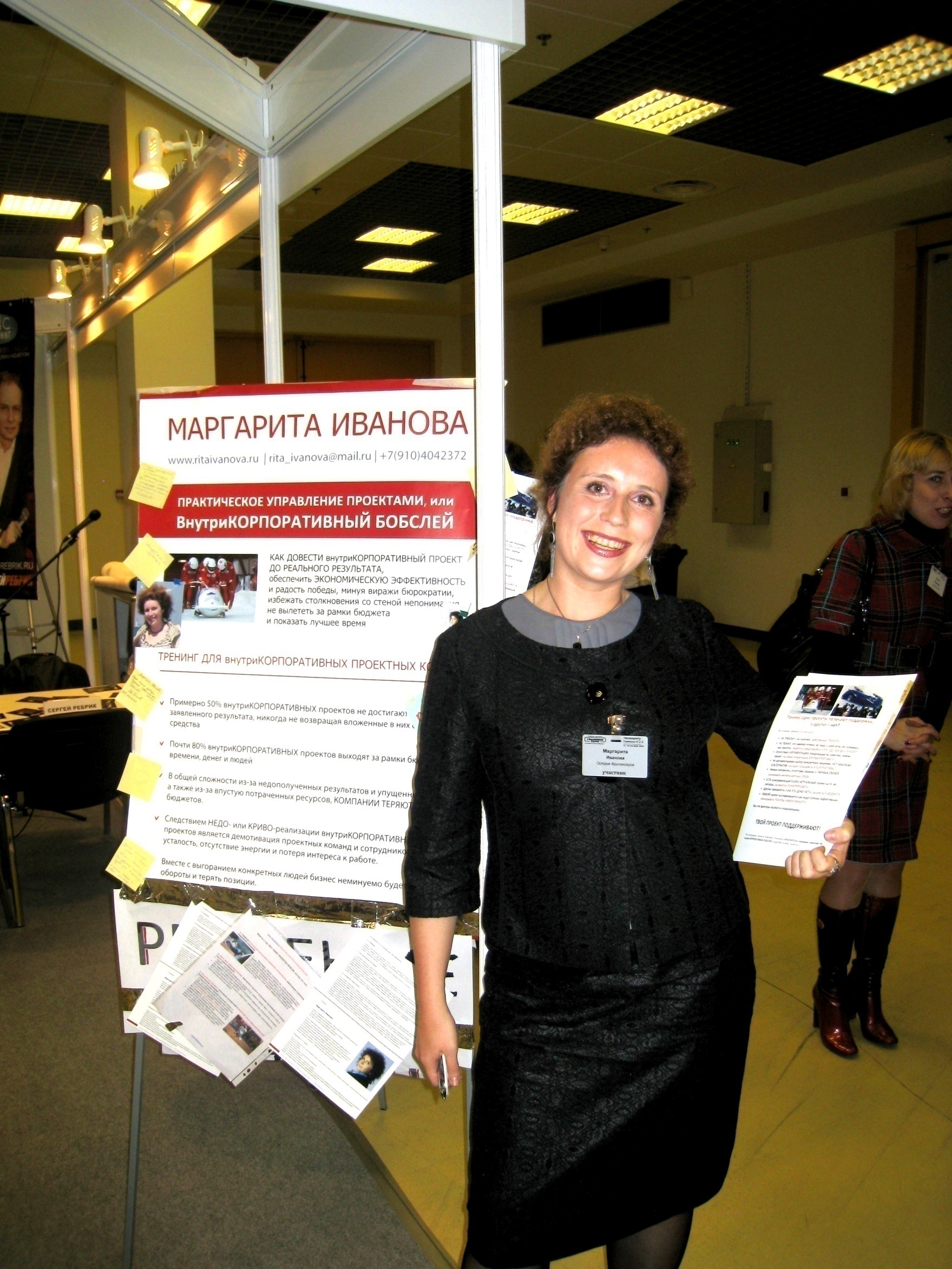 Маргарита Иванова
Бизнес-Тренер , модератор  
Эксперт по организационному развитию и управлению изменениями. 
Опыт во внутрикорпоративных проектах с 2001 г., в т.ч. в МТС несла ответственность за организационное развитие.
 3-х кратный победитель всероссийских конкурсов бизнес-тренеров (2009-2011гг).
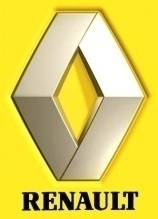 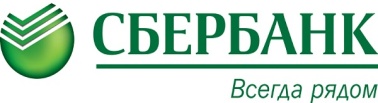 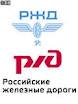 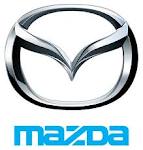 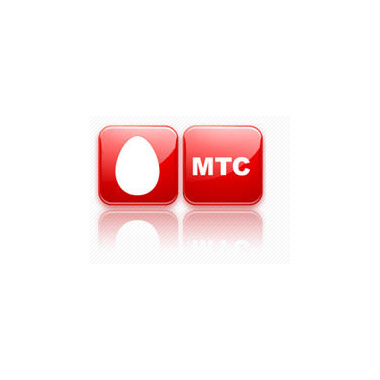 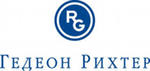 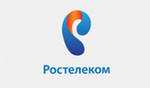 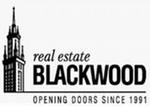 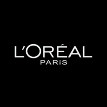 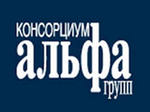 http://ritaivanova.ru
ritaivanova.ru
Что мы имеем в виду, когда говорим о ресурсах?
К ресурсам мы относим:
ritaivanova.ru
В чем, собственно, проблема с ресурсами?
ritaivanova.ru
Хотим в идеале
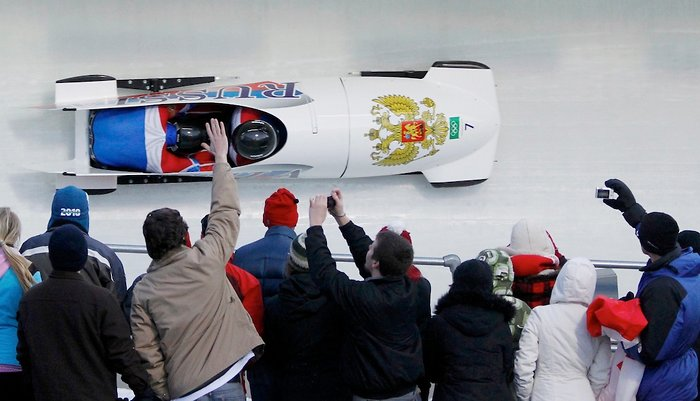 Ресурс (инструмент), который принес бы победу проекту
ritaivanova.ru
На практике получаем
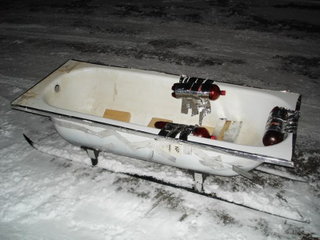 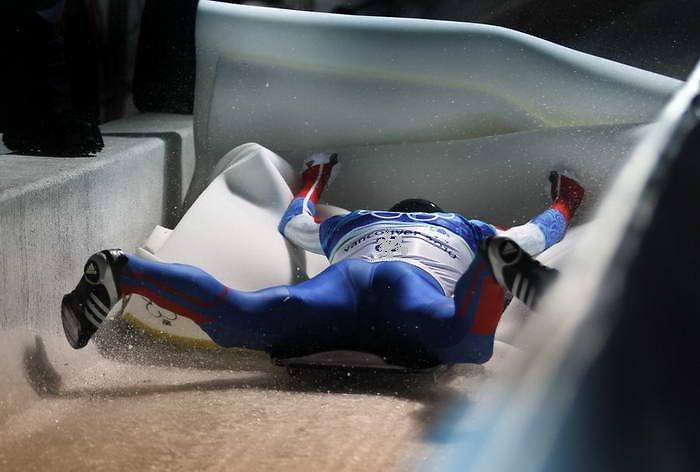 Ресурс, который «слепили из того, что было» , некий компромисс (т.к. возможности ограничены)
Ресурс не получаем совсем, двигаемся в проекте «как-нибудь без него»
Какова в этих случаях вероятность прийти к финишу в установленные сроки?
ritaivanova.ru
Почему так происходит и что можно сделать?
ritaivanova.ru
Почему одни руководители  получают поддержку и ресурсы в свои проекты, а другие нет? И что можно с этим делать?
ritaivanova.ru
Способы, помогающие привлечь ресурсы в проект:
ritaivanova.ru
Личный контакт: как строить диалог с владельцем ресурса?*
- со слов самих владельцев ресурсов (результаты специального исследования)
ritaivanova.ru
Как готовиться к разговору с владельцем ключевого ресурса?
ritaivanova.ru
Зачем тратить силы на PR проекта?
ritaivanova.ru
Примеры каналов коммуникаций для PR проекта
ritaivanova.ru
Сухой остаток (резюме)
ritaivanova.ru